Bret Tarver Terrace
UMOM Development 
9% conversion to 4%
96 total units
Phoenix IDA facilitated School District property purchase
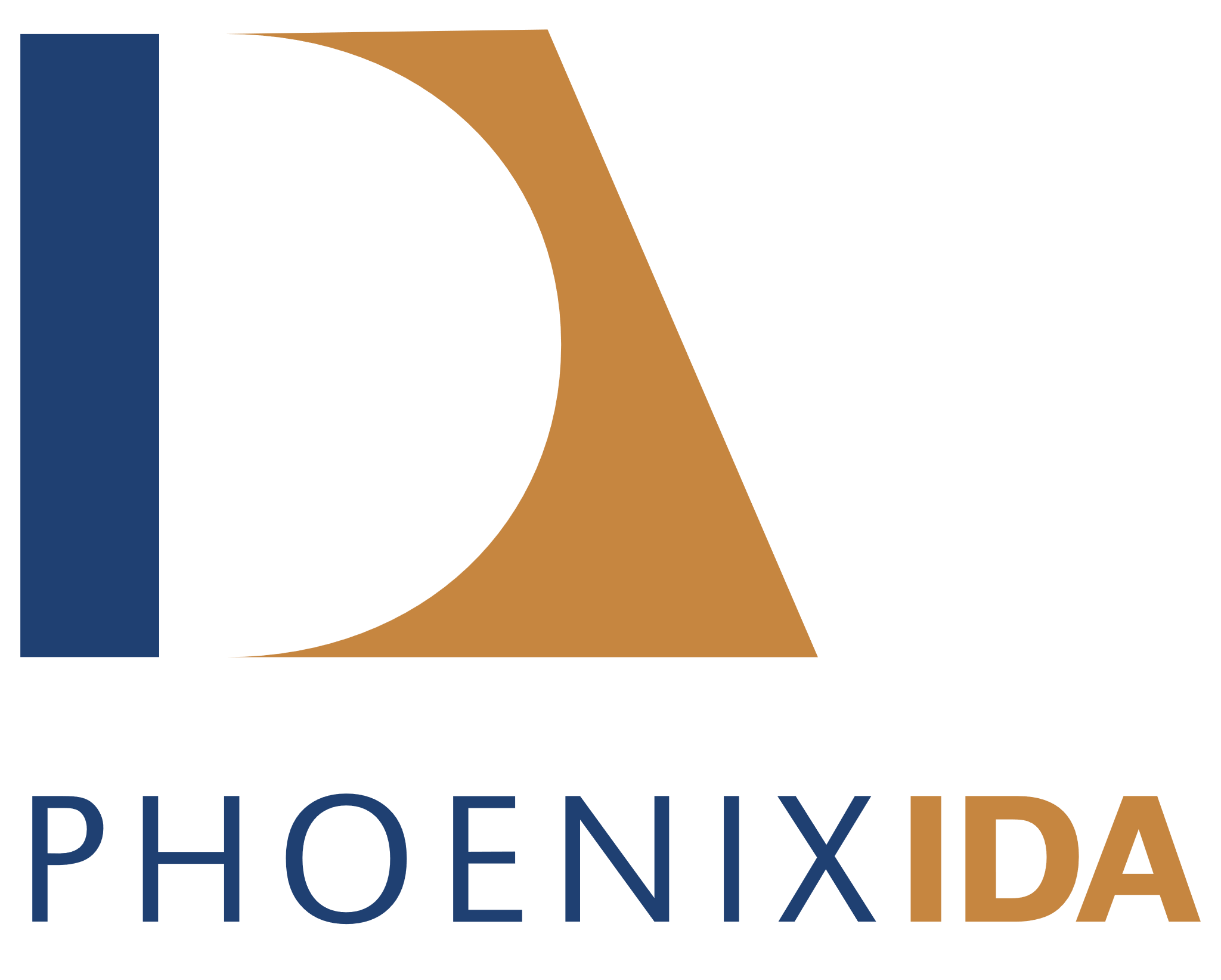 [Speaker Notes: 32 one-bedroom
32 two-bedroom
32 three-bedroom

Residents will have access to amenities that include a community room, barbecue and picnic areas, a computer lab, a fitness center, a community garden space and a playground. Computer training, financial literacy information and job seeking will be available to residents. Other opportunities include English language proficiency and support services for health, nutrition, life skills and parenting.

Perm Loan		  8,700,000 	24%
Tax Credit Equity	14,336,475	40%
ADOH SHTF		  4,000,000
MC ARPA		  6,000,000
City HOME		  1,000,000
DDF		  2,334,124
Total		36,370,599]
Soluna
Phoenix Housing and Gorman & Company Development
177 units 
Combo 9% and 4%
Phoenix IDA an early partner in Choice Neighborhoods
Leveraged planning grant
Banked the land
Gap financing
4% bonds
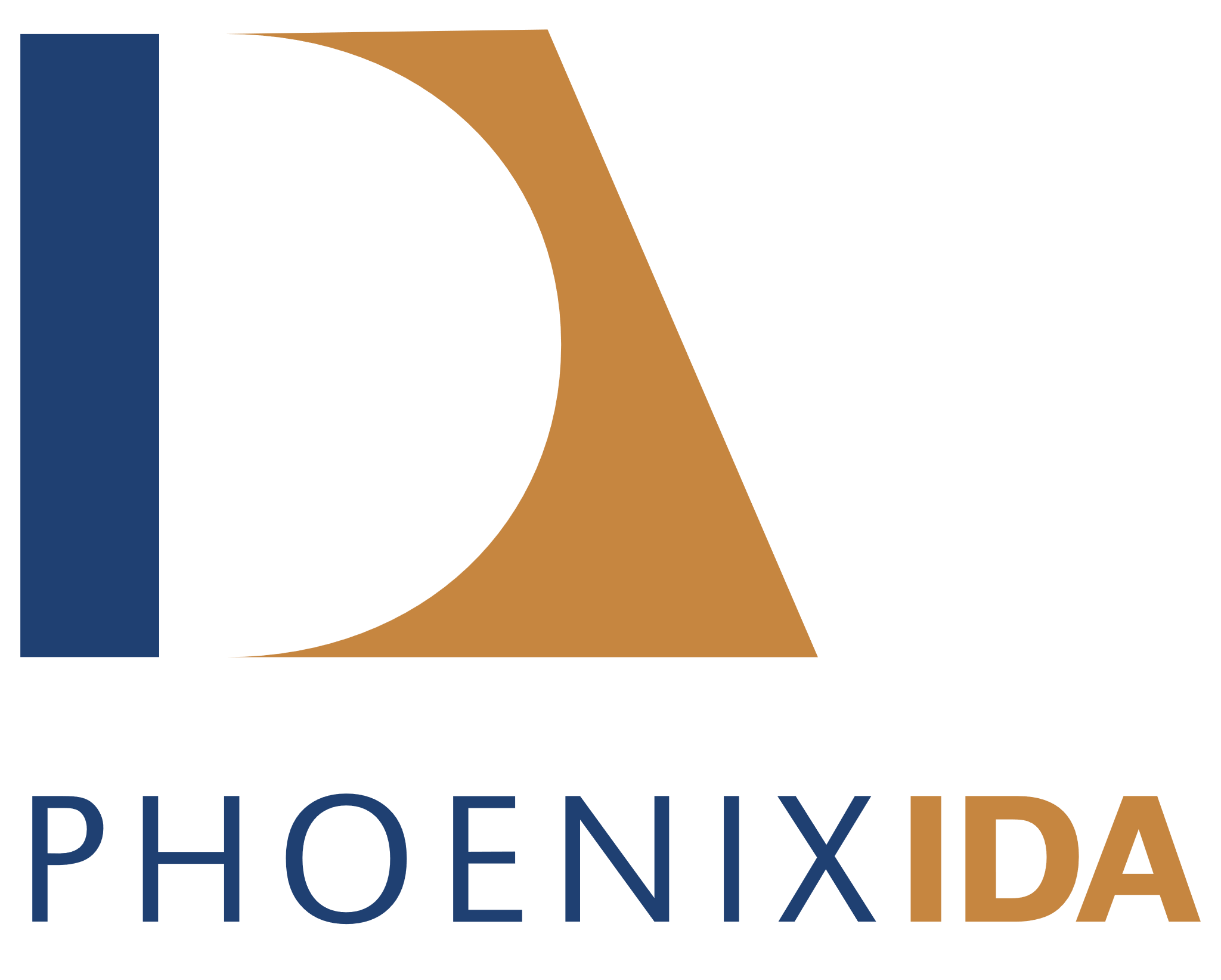